CARTELERA
FEBRERO 2019
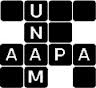 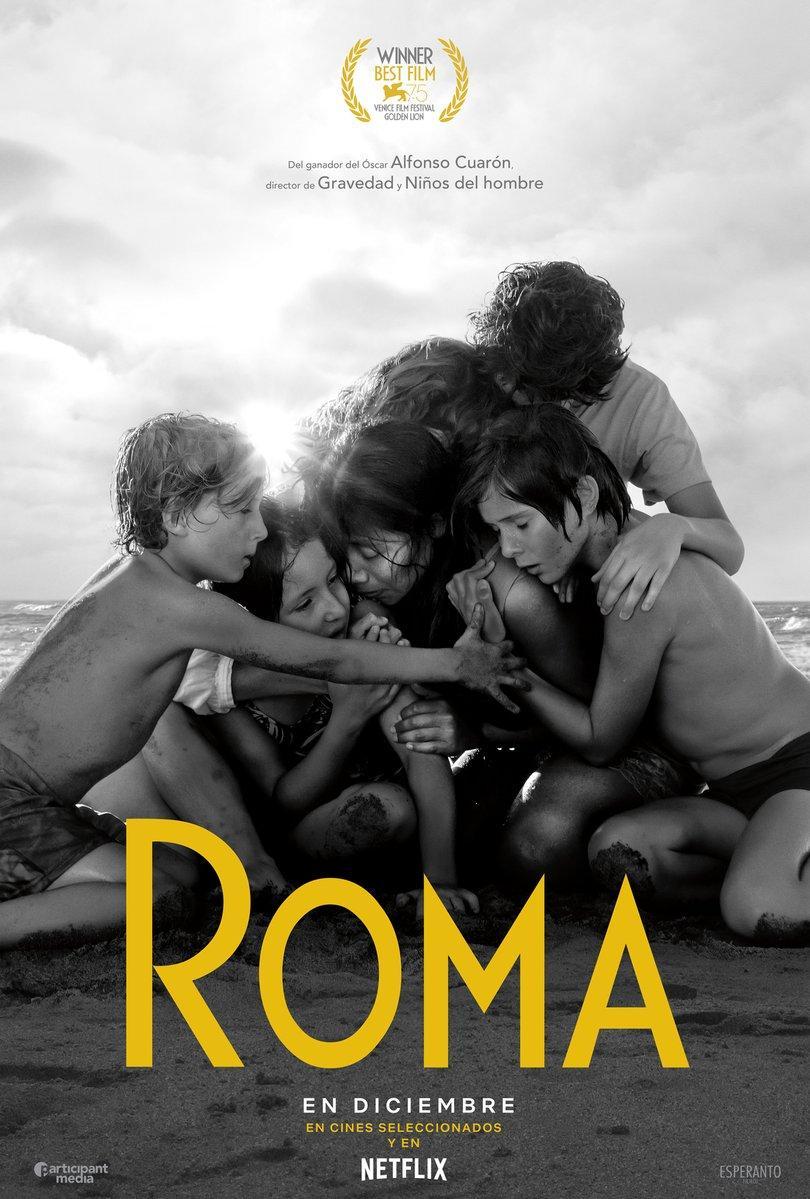 Viernes 1 de Febrero
12:00 hrs.
Dirección: Alfonso Cuarón
Género: Drama/Años 70/Familia
Duración: 135 min.
ROMA
Cleo (Yalitza Aparicio) es la joven sirvienta de una familia que vive en la Colonia Roma, barrio de clase media-alta de Ciudad de México. En esta carta de amor a las mujeres que lo criaron, Cuarón se inspira en su propia infancia para pintar un retrato realista y emotivo de los conflictos domésticos y las jerarquías sociales durante la agitación política de la década de los 70.
Entrada Libre
Auditorio AAPAUNAM
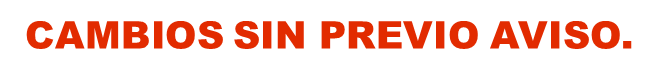